Jacobian – Implications & Applications
Singularity & Performance & Design
Instructor: Jacob Rosen 
Advanced Robotic -  Department of Mechanical & Aerospace Engineering - UCLA
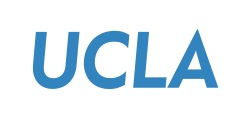 Jacobian Methods – Reference Frame - Summary
Instructor: Jacob Rosen 
Advanced Robotic -  Department of Mechanical & Aerospace Engineering - UCLA
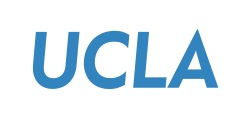 Jacobian Methods of Derivation & the Corresponding Reference Frame   – Summary
Instructor: Jacob Rosen 
Advanced Robotic -  Department of Mechanical & Aerospace Engineering - UCLA
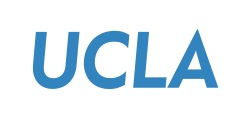 Propagation to the Tip of the Tool
Problem Defenition
Instructor: Jacob Rosen 
Advanced Robotic -  Department of Mechanical & Aerospace Engineering - UCLA
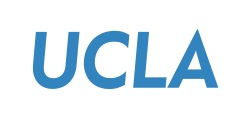 Propagation to the Tip of the Tool – Problem Definition
Problem
Practical Configuration of a robotic arm  - The robotic arm typically includes the following 
F/T Sensor 
Gripper / End Effector 
Tool
Analysis – The generic analysis of the robotic arm mapping position, velocities and forces / torques between the base and the wrist (last frame of the manipulators)
Rational – 
Generic Analysis versus task specific elements (F/T sensor, gripper tool) - The analysis is conducted by the robot arm manufacturer however the F/T sensor, the gripper and the tool are task specific and selected by the user.
Tool Change – The same arm performing different tasks may need different tools that are changed during the course of its operation    
 Need – The need is typically to 
Trace the position and orientation and velocities (linear and angular) of the tool tip as it follows a trajectory 
Express force and torques applied on the environment by the tool tip and vice versa by a force sensor measuring these parameters in a different location  
  
Solution – Expressing position, velocity forces and torques from the last frame (Frame 6 at the wrist) to the tip of the tool
Instructor: Jacob Rosen 
Advanced Robotic -  Department of Mechanical & Aerospace Engineering - UCLA
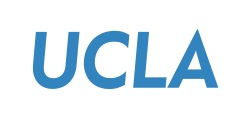 Propagation to the Tip of the Tool
Position
Instructor: Jacob Rosen 
Advanced Robotic -  Department of Mechanical & Aerospace Engineering - UCLA
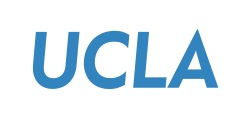 Jacobian Propagation to the Tip of the Tool – Position
In a case where the tool tips follows a trajectory, the path defines the goal position and orientation



Since the tool is attached to the end effector its position does not change as a function of time with respect to frame 6
Multiply both sides of the equations by 





Solve the Inverse Kinematics
Known
Instructor: Jacob Rosen 
Advanced Robotic -  Department of Mechanical & Aerospace Engineering - UCLA
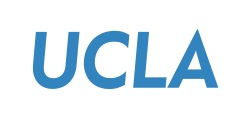 Jacobian Propagation to the Tip of the Tool
Instructor: Jacob Rosen 
Advanced Robotic -  Department of Mechanical & Aerospace Engineering - UCLA
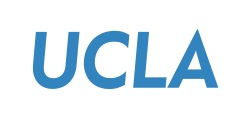 Jacobian Propagation to the Tip of the Tool
Forces/Torques
Velocities (Linear and Angular)
Instructor: Jacob Rosen 
Advanced Robotic -  Department of Mechanical & Aerospace Engineering - UCLA
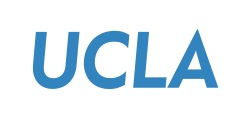 Jacobian Propagation to the Tip of the Tool
Velocity
Instructor: Jacob Rosen 
Advanced Robotic -  Department of Mechanical & Aerospace Engineering - UCLA
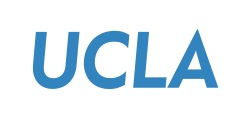 Jacobian Propagation to the Tip of the Tool – Position
Position
Vector Form
Matrix Form
Instructor: Jacob Rosen 
Advanced Robotic -  Department of Mechanical & Aerospace Engineering - UCLA
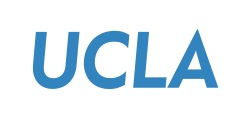 Jacobian Propagation to the Tip of the Tool - Velocities
0 (Rigid)
Instructor: Jacob Rosen 
Advanced Robotic -  Department of Mechanical & Aerospace Engineering - UCLA
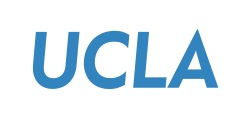 Jacobian Propagation to the Tip of the Tool - Velocities
Instructor: Jacob Rosen 
Advanced Robotic -  Department of Mechanical & Aerospace Engineering - UCLA
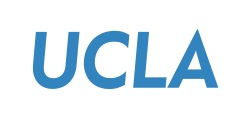 Jacobian Propagation to the Tip of the Tool – Velocities - Summary
Preform the following replacement of indexes 


Resulting in vector form 




and a matrix form
Instructor: Jacob Rosen 
Advanced Robotic -  Department of Mechanical & Aerospace Engineering - UCLA
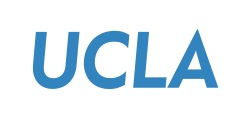 Jacobian Propagation to the Tip of the Tool – Forces/Torques
Force and torque applied on a rigid body

Vector Form



Matrix Form 




Note: The equations are formulated as a backward propagation i.e propagating from frame {i+1} to {i}. Challenge: The Force/Torque (F/T) sensor i.e. frame {S} is located between the tool tip  i.e. frame {T} and  the wrist i.e. frame {6} or frame {w}
Solution: Find an expression for the forces and torque applied on the tool tip but measured by the sensor
Instructor: Jacob Rosen 
Advanced Robotic -  Department of Mechanical & Aerospace Engineering - UCLA
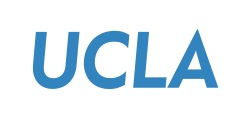 Jacobian Propagation to the Tip of the Tool
The end effector holds a tool on which forces and torques are applied
A force/torque sensor is attached close to the wrist that is expected to measure the forces and torque applied on the tool
Instructor: Jacob Rosen 
Advanced Robotic -  Department of Mechanical & Aerospace Engineering - UCLA
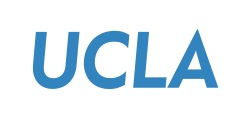 Jacobian – SingularityProblem Definition
Instructor: Jacob Rosen 
Advanced Robotic -  Department of Mechanical & Aerospace Engineering - UCLA
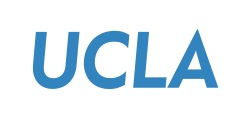 Inverse Jacobian
Given 
Tool tip path (defined mathematically)
Tool tip position/orientation 
Tool tip velocity
Jacobian Matrix 


Problem: Calculate the joint velocities

Solution:
Compute the inverse Jacobian matrix
Use the following equation to compute the joint velocity
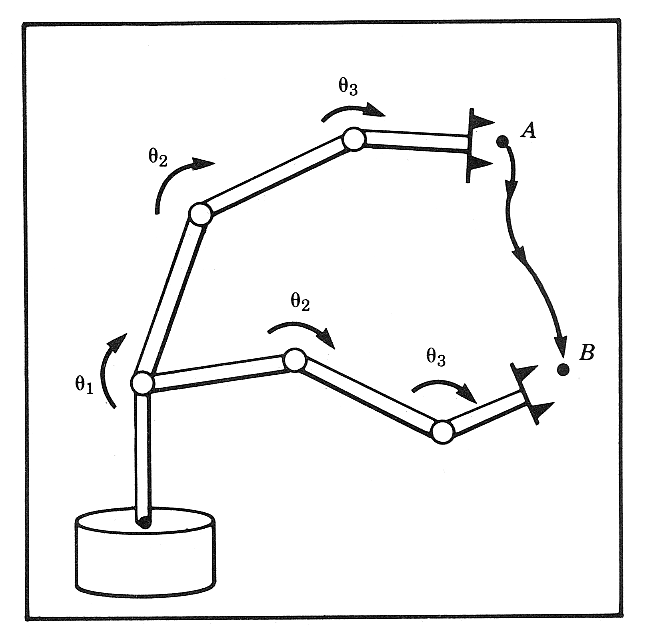 Instructor: Jacob Rosen 
Advanced Robotic -  Department of Mechanical & Aerospace Engineering - UCLA
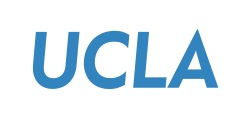 Singularity - The Concept
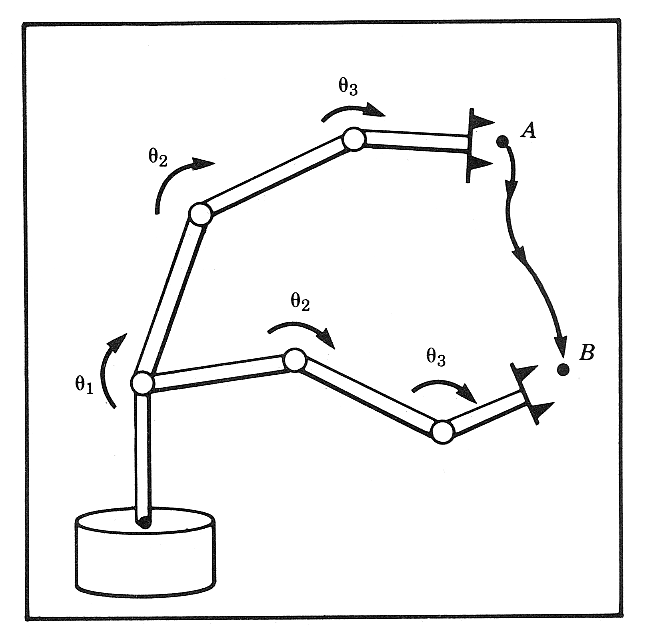 Instructor: Jacob Rosen 
Advanced Robotic -  Department of Mechanical & Aerospace Engineering - UCLA
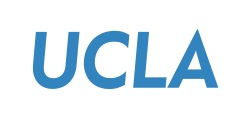 Inverse Jacobian
Instructor: Jacob Rosen 
Advanced Robotic -  Department of Mechanical & Aerospace Engineering - UCLA
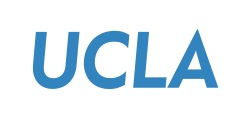 Singularity - The Concept
Answer (Conceptual):  Most manipulator have  values of    where the Jacobian becomes singular . Such locations are called singularities of the mechanism or singularities for short
Singularities of the mechanism
Workspace interior Singularities
Workspace boundary singularities
Workspace
Boundary
- Two or more joints are lining up
End 
Effector
- Stretched out
- Folded back
Instructor: Jacob Rosen 
Advanced Robotic -  Department of Mechanical & Aerospace Engineering - UCLA
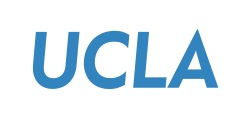 Singularity - The Concept
Manipulator
Singular 
Configuration
General 
Configuration
Losing 
One or More DOF
Problematic 
Load Balance
Problematic 
Joint Velocity
All DOF 
Are Available
Lost of DOF - Losing one or more DOF means that there is a some direction (or subspace) in Cartesian space along which it is impossible to move the hand of the robot (end effector) no matter which joint rate are selected 
Load Balance – A finite force can be applied to the end effector that produces no torque at the robot’s joints
Joint Velocity – A zero end effector velocity will cause high joint velocity
Instructor: Jacob Rosen 
Advanced Robotic -  Department of Mechanical & Aerospace Engineering - UCLA
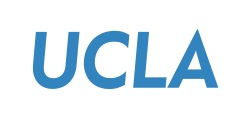 Singularity – Physical Interpretation - Examples
Type of Singularities 

Wrist 

Elbow

Shoulder
Instructor: Jacob Rosen 
Advanced Robotic -  Department of Mechanical & Aerospace Engineering - UCLA
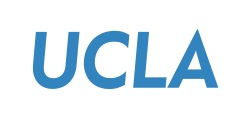 Singularity – Physical Interpretation - Examples
Instructor: Jacob Rosen 
Advanced Robotic -  Department of Mechanical & Aerospace Engineering - UCLA
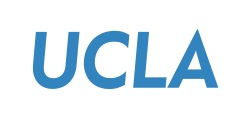 Instructor: Jacob Rosen 
Advanced Robotic Manipulation - EE 544 - Department of Electrical Engineering - University of Washington
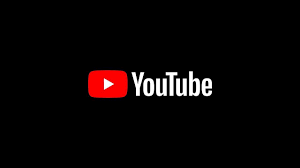 Singularities
Singularities
Instructor: Jacob Rosen 
Advanced Robotic Manipulation - EE 544 - Department of Electrical Engineering - University of Washington
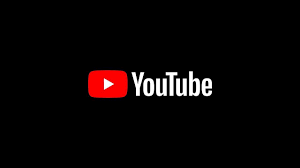 Singularities
Instructor: Jacob Rosen 
Advanced Robotic Manipulation - EE 544 - Department of Electrical Engineering - University of Washington
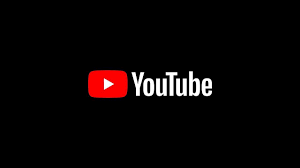 Jacobian – SingularityExample 1 – 2R Elbow SingularitySingularity at the Edge of the Workspace
Instructor: Jacob Rosen 
Advanced Robotic -  Department of Mechanical & Aerospace Engineering - UCLA
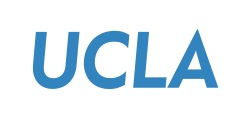 Jacobian Matrix by Differanciation - 3R - 1/4
Consider the following 3 DOF Planar manipulator
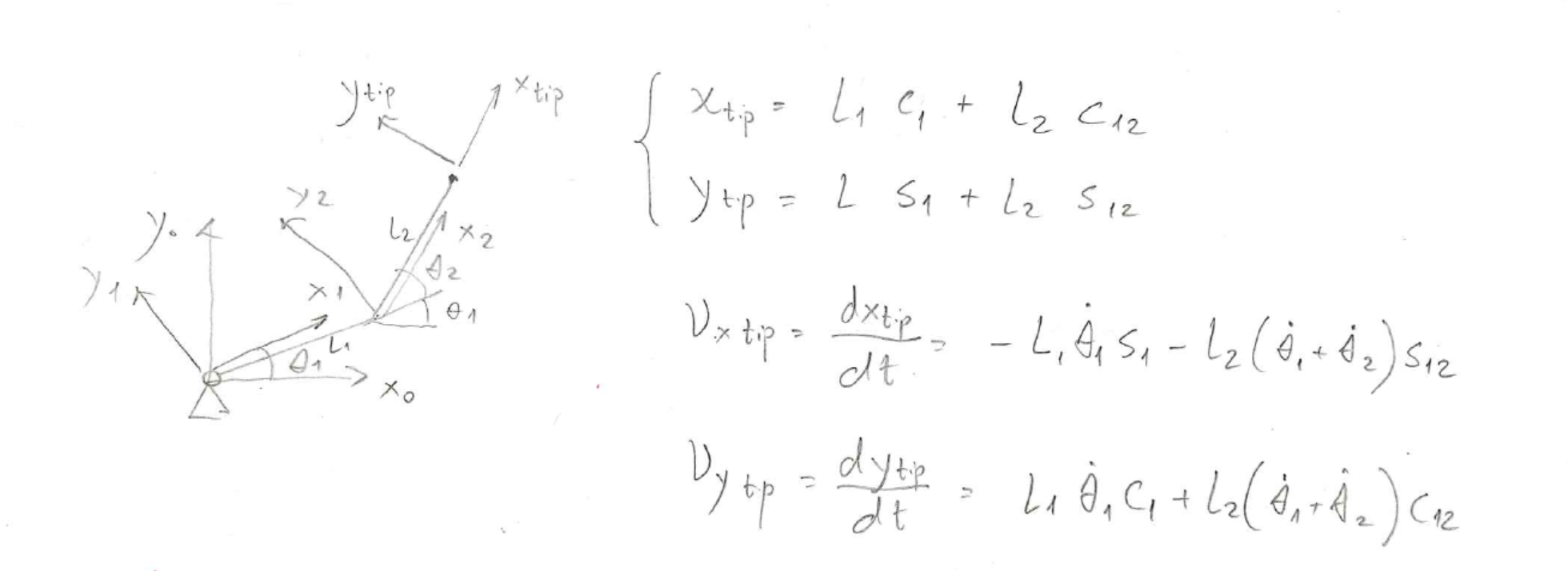 Instructor: Jacob Rosen 
Advanced Robotic -  Department of Mechanical & Aerospace Engineering - UCLA
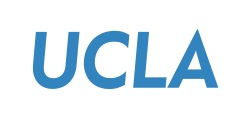 Jacobian Matrix by Differanciation - 3R - 4/4
Using a matrix form we get








The Jacobian provides a linear transformation, giving a velocity map and a force map for a robot manipulator.  For the simple example above, the equations are trivial, but can easily become more complicated with robots that have additional degrees a freedom.  Before tackling these problems, consider this brief review of linear algebra.
Instructor: Jacob Rosen 
Advanced Robotic -  Department of Mechanical & Aerospace Engineering - UCLA
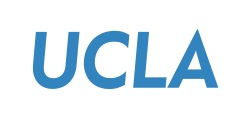 Properties of the Jacobian - Velocity Mapping and Singularities
Instructor: Jacob Rosen 
Advanced Robotic -  Department of Mechanical & Aerospace Engineering - UCLA
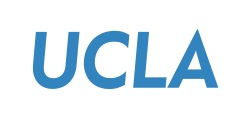 Properties of the Jacobian - Velocity Mapping and Singularities
The manipulator loses 1 DOF. The end effector can only move along the tangent direction of the arm. Motion along the radial direction is not possible.
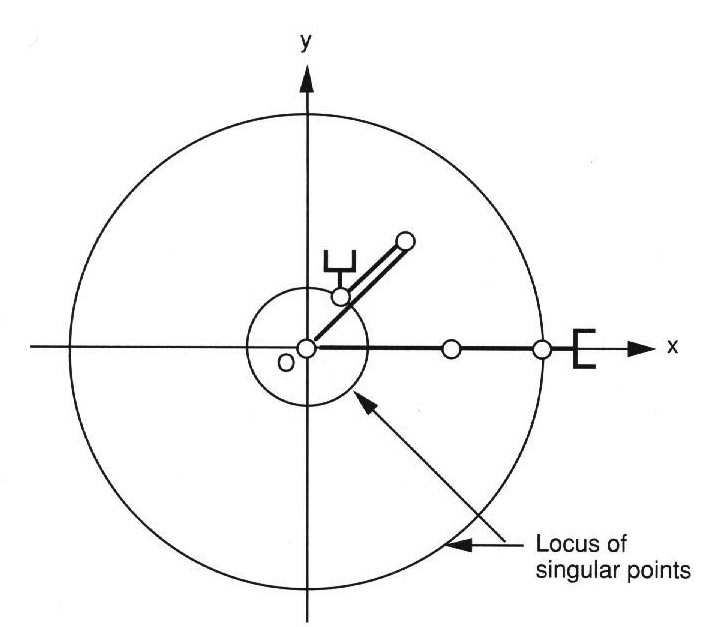 Instructor: Jacob Rosen 
Advanced Robotic -  Department of Mechanical & Aerospace Engineering - UCLA
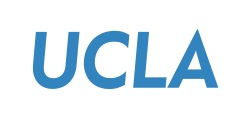 Properties of the Jacobian - Force Mapping and Singularities
Instructor: Jacob Rosen 
Advanced Robotic -  Department of Mechanical & Aerospace Engineering - UCLA
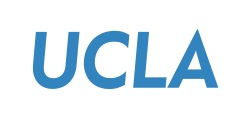 Properties of the Jacobian - Force Mapping and Singularities
Example:  Planar 3R








In this case the force acting on the end effector (relative to the {0} frame) is given by
Instructor: Jacob Rosen 
Advanced Robotic -  Department of Mechanical & Aerospace Engineering - UCLA
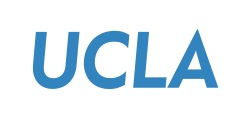 Properties of the Jacobian - Force Mapping and Singularities
For                                                   we get
Instructor: Jacob Rosen 
Advanced Robotic -  Department of Mechanical & Aerospace Engineering - UCLA
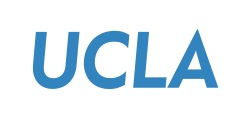 Jacobian – SingularityExample 2 – 3RShoulder Singulaity Singularity Inside the Workspace
Instructor: Jacob Rosen 
Advanced Robotic -  Department of Mechanical & Aerospace Engineering - UCLA
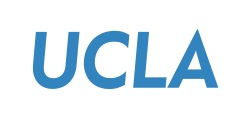 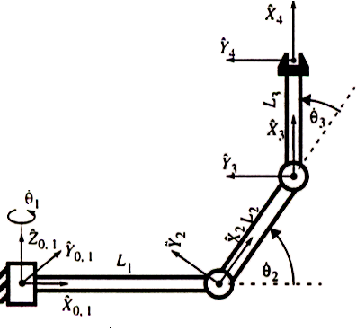 Models of Robot Manipulation - EE 543 - Department of Electrical Engineering - University of Washington
Jacobian: Singular Configuration - 3R Example
If we want to use the inverse Jacobian to compute the joint angular velocities we need to first find out at what points the inverse exists.


Considering the 3R robot







The determinate of the Jacobian is defined as follows
Instructor: Jacob Rosen 
Advanced Robotic -  Department of Mechanical & Aerospace Engineering - UCLA
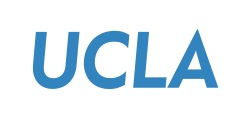 Jacobian: Singular Configuration - 3R Example
The reduced Jacbian matrix is singular when it determinate is equal to zero




The singular condition occur when either of the following are true
Instructor: Jacob Rosen 
Advanced Robotic -  Department of Mechanical & Aerospace Engineering - UCLA
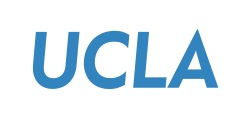 Jacobian: Singular Configuration - 3R Example
Case 1:









The first row of the Jacobian is zero
The 3R robot is loosing one DOF. 
The robot can no longer move along the X-axis of frame {4}
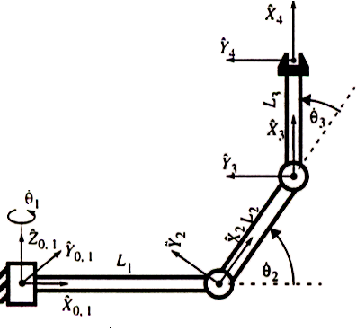 Instructor: Jacob Rosen 
Advanced Robotic -  Department of Mechanical & Aerospace Engineering - UCLA
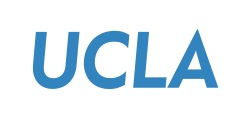 Jacobian: Singular Configuration - 3R Example
Case 2:



Occur only if




The third row of the Jacobian is zero
The origin of frame {4} intersects the Z-axis of frame {1}
The 3R robot is loosing one DOF. 
The robot can no longer move along the Z-axis of frame {4}
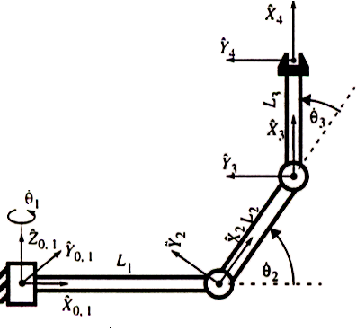 Instructor: Jacob Rosen 
Advanced Robotic -  Department of Mechanical & Aerospace Engineering - UCLA
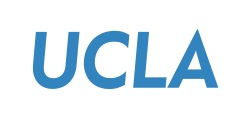 Joint Velocity Near Singular Position - 3R Example
Robot : 3R robot  
Task: Visual inspection









Control
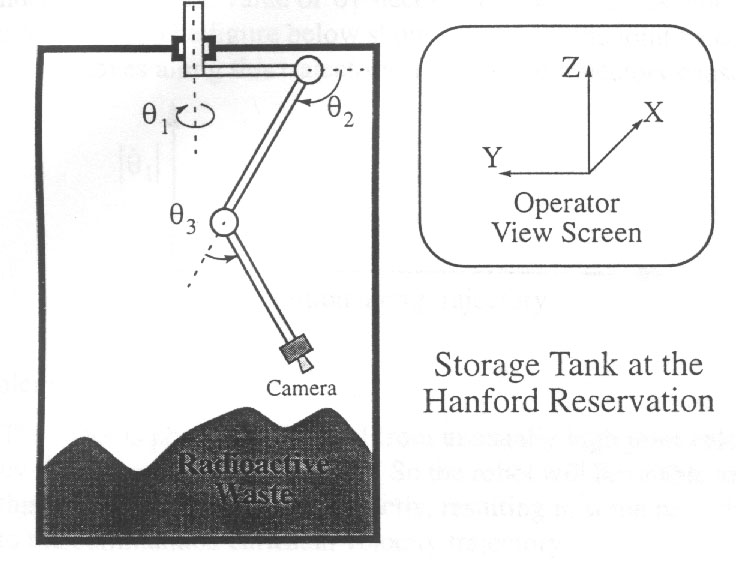 Robot
Control
Operator
Instructor: Jacob Rosen 
Advanced Robotic -  Department of Mechanical & Aerospace Engineering - UCLA
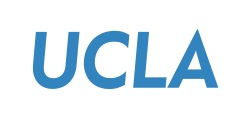 Joint Velocity Near Singular Position - 3R Example
Instructor: Jacob Rosen 
Advanced Robotic -  Department of Mechanical & Aerospace Engineering - UCLA
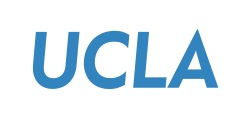 Joint Velocity Near Singular Position - 3R Example
Singularity  - 

Problems:

Motor Constrains - The robot is physically limited from moving in unusual high joint velocities by motor power constrains. Therefore, the robot will be unable to track the required joint velocity trajectory exactly resulting in some perturbation to the commanded Cartesian velocity trajectory. 
Gears and Shafts - The derivative of the angular velocity is the  angular acceleration. The high acceleration of the joint resulting form approaching too close to a singularity may cause damage to the gear/shafts. 
DOF - At a singular configuration (specific point in space) the manipulator loses one or more DOF. 

Consequences – Certain tasks can not be performed at a singular configuration
Instructor: Jacob Rosen 
Advanced Robotic -  Department of Mechanical & Aerospace Engineering - UCLA
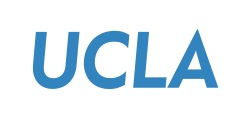 Jacobian – SingularityExample 3 – 3RWrist Singularity Singularity Inside the Workspace
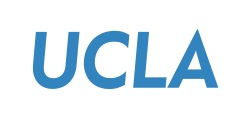 Instructor: Jacob Rosen 
Advanced Robotic - MAE 263B - Department of Mechanical & Aerospace Engineering - UCLA
Mapping - Rotated Frames - Z-Y-Z Euler Angles
Euler Angles
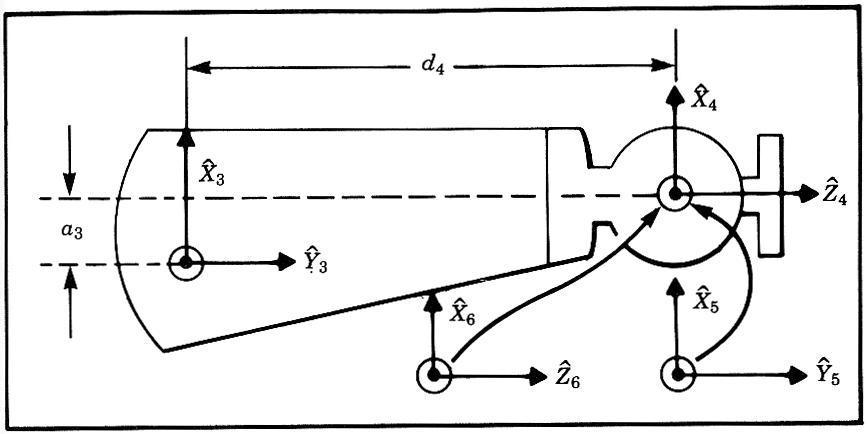 Instructor: Jacob Rosen 
Advanced Robotic -  Department of Mechanical & Aerospace Engineering - UCLA
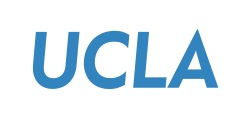 Mapping - Rotated Frames - Z-Y-Z Euler Angles
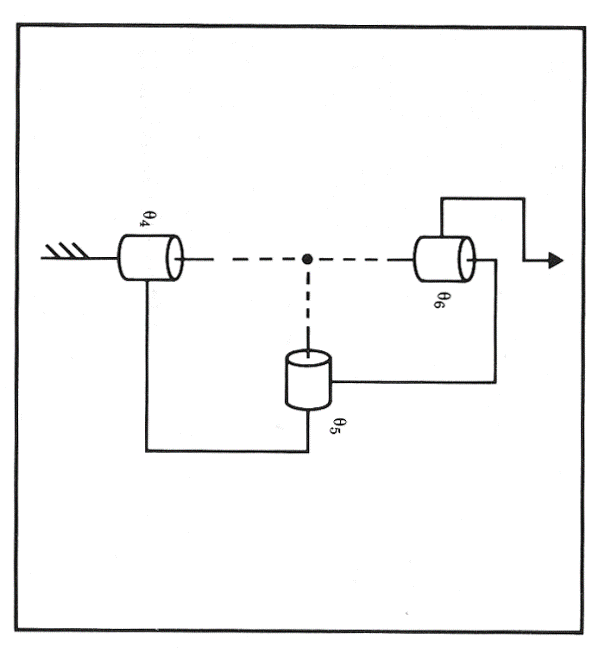 Instructor: Jacob Rosen 
Advanced Robotic -  Department of Mechanical & Aerospace Engineering - UCLA
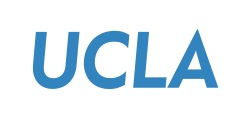 Mapping - Rotated Frames - Z-Y-Z Euler Angles
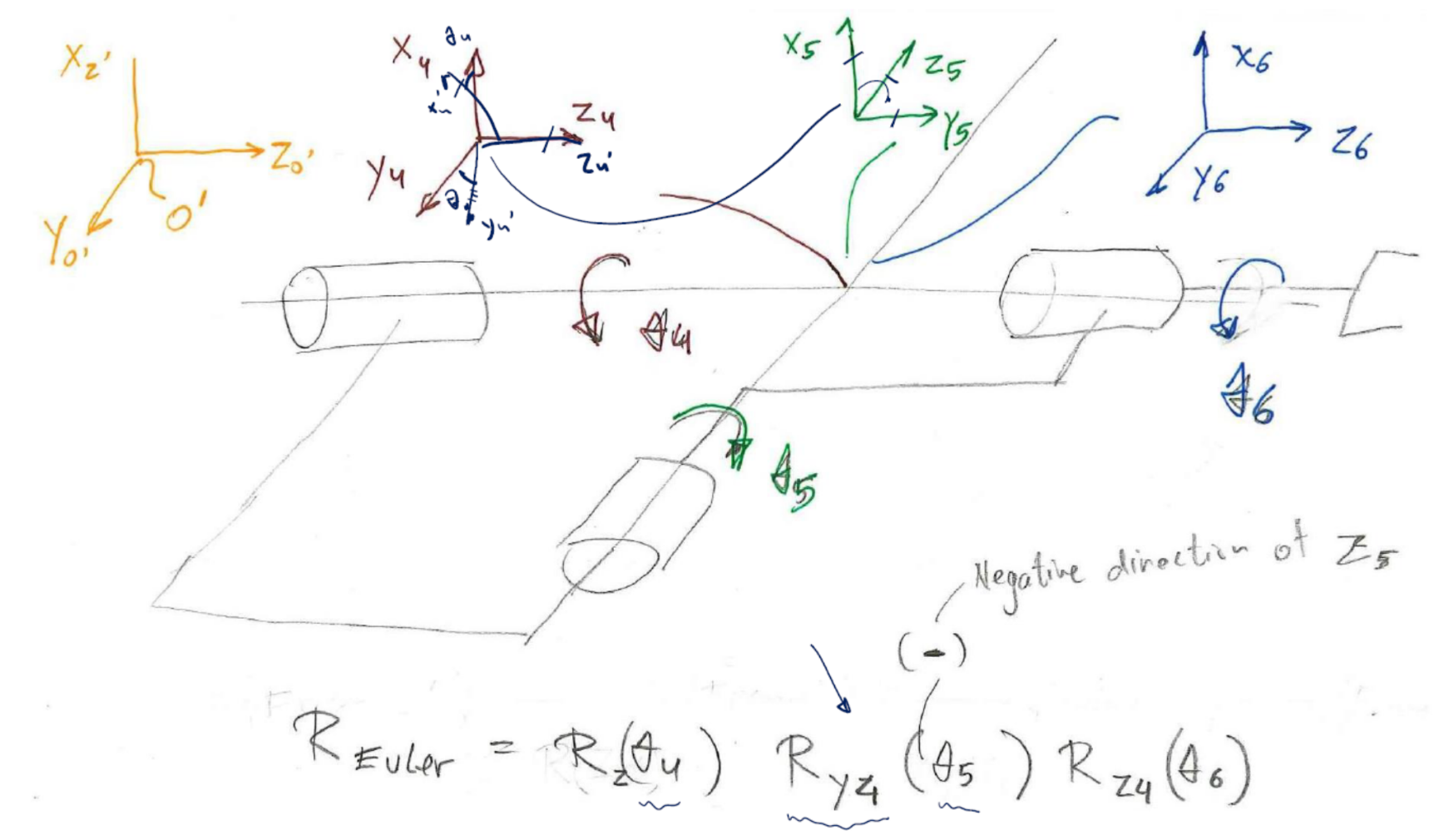 Instructor: Jacob Rosen 
Advanced Robotic -  Department of Mechanical & Aerospace Engineering - UCLA
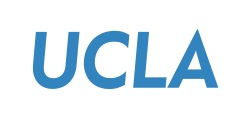 Mapping - Rotated Frames - Z-Y-Z Euler Angles
Instructor: Jacob Rosen 
Advanced Robotic -  Department of Mechanical & Aerospace Engineering - UCLA
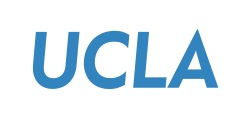 Three consecutive Axes Intersect - wrist
Goal
Direct Kinematics
Instructor: Jacob Rosen 
Advanced Robotic -  Department of Mechanical & Aerospace Engineering - UCLA
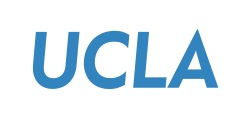 Three consecutive Axes Intersect - wrist
Instructor: Jacob Rosen 
Advanced Robotic -  Department of Mechanical & Aerospace Engineering - UCLA
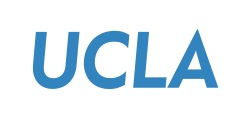 Three consecutive Axes Intersect - wrist
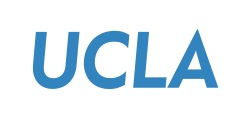 Instructor: Jacob Rosen 
Advanced Robotic - MAE 263B - Department of Mechanical & Aerospace Engineering - UCLA
Three consecutive Axes Intersect - wrist
Instructor: Jacob Rosen 
Advanced Robotic -  Department of Mechanical & Aerospace Engineering - UCLA
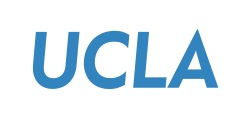 Three consecutive Axes Intersect - wrist
Instructor: Jacob Rosen 
Advanced Robotic -  Department of Mechanical & Aerospace Engineering - UCLA
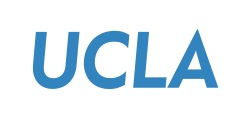 Three consecutive Axes Intersect - wrist
We are left with                  for every case.  This means we can’t solve for either, just their sum.
Instructor: Jacob Rosen 
Advanced Robotic -  Department of Mechanical & Aerospace Engineering - UCLA
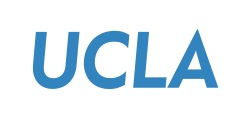 Three consecutive Axes Intersect - wrist
Instructor: Jacob Rosen 
Advanced Robotic -  Department of Mechanical & Aerospace Engineering - UCLA
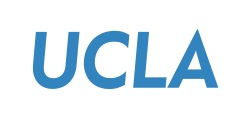 Three consecutive Axes Intersect - wrist
For this example, the singular case results in the capability for self-rotation.  That is, the middle link can rotate while the end effector’s orientation never changes.
Instructor: Jacob Rosen 
Advanced Robotic -  Department of Mechanical & Aerospace Engineering - UCLA
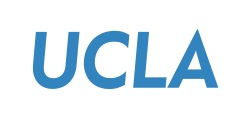 Gimbal Lock
http://youtu.be/zc8b2Jo7mno
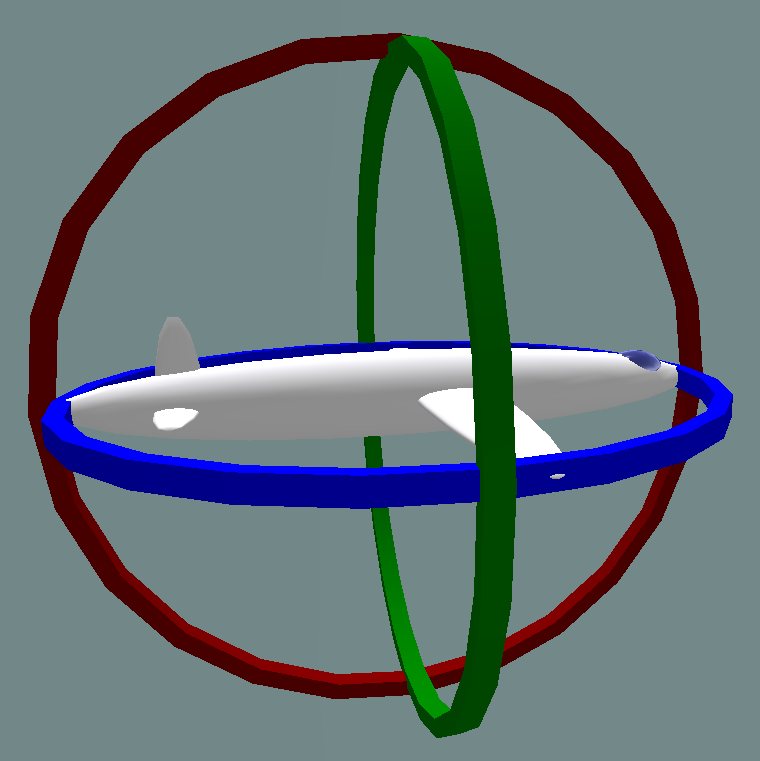 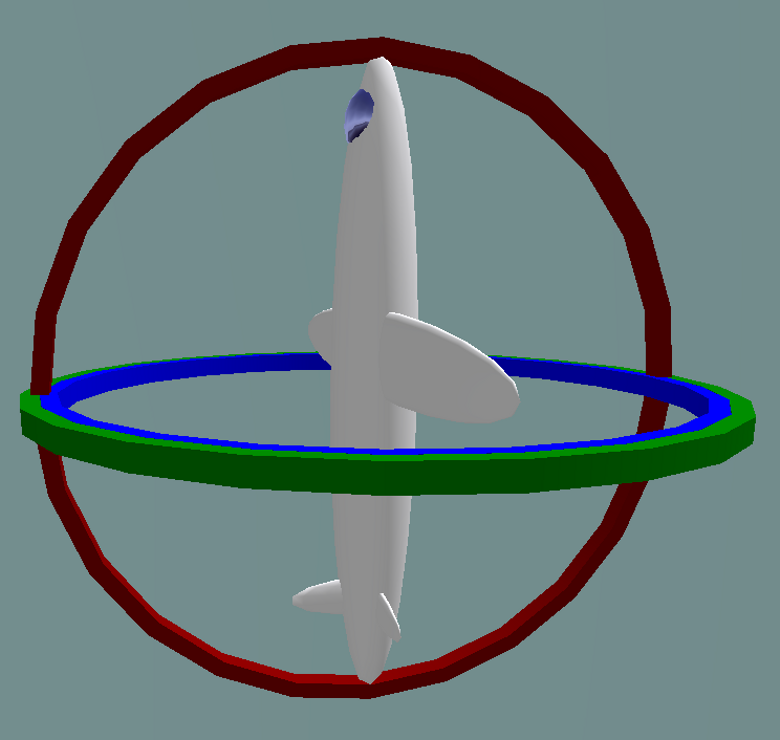 Gimbal lock: 
Two out of the three gimbals are in the 
same plane, one degree of freedom is lost
Normal situation 
The three gimbals are independent
Instructor: Jacob Rosen 
Advanced Robotic -  Department of Mechanical & Aerospace Engineering - UCLA
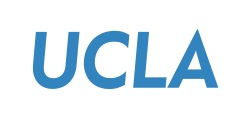 Gimbal Lock – Robotics
In robotics, gimbal lock is commonly referred to as "wrist flip", due to the use of a "triple-roll wrist" in robotic arms, where three axes of the wrist, controlling yaw, pitch, and roll, all pass through a common point.

An example of a wrist flip, also called a wrist singularity, is when the path through which the robot is traveling causes the first and third axes of the robot's wrist to line up. The second wrist axis then attempts to spin 180° in zero time to maintain the orientation of the end effector. The result of a singularity can be quite dramatic and can have adverse effects on the robot arm, the end effector, and the process.

The importance of non-singularities in robotics has led the American National Standard for Industrial Robots and Robot Systems — Safety Requirements to define it as "a condition caused by the collinear alignment of two or more robot axes resulting in unpredictable robot motion and velocities".
Instructor: Jacob Rosen 
Advanced Robotic -  Department of Mechanical & Aerospace Engineering - UCLA
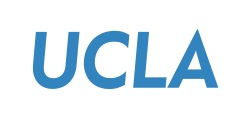 Properties of the Jacobian - Force Mapping and Singularities
This situation is an old and famous one in mechanical engineering. 

For example, in the steam locomotive, “top dead center” refers to the following condition









The piston force, F, cannot generate any torque around the drive wheel axis because the linkage is singular in the position shown.
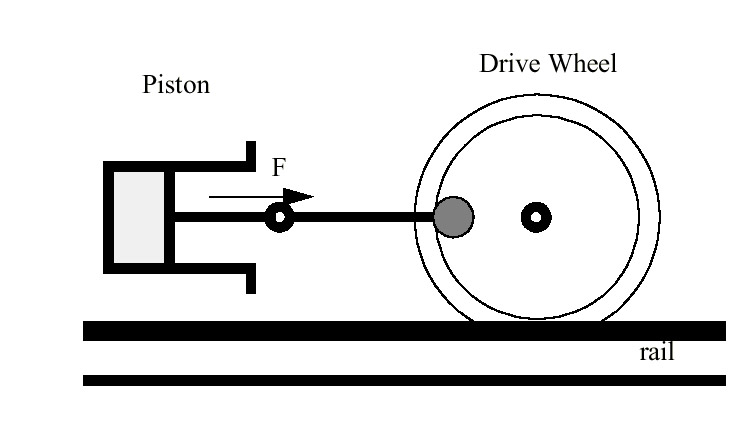 Instructor: Jacob Rosen 
Advanced Robotic -  Department of Mechanical & Aerospace Engineering - UCLA
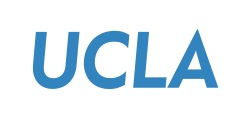 Properties of the Jacobian - Velocity Mapping and Singularities
We have shown the relationship between joint space velocity and end effector velocity, given by




It is interesting to determine the inverse of this relationship, namely
Instructor: Jacob Rosen 
Advanced Robotic -  Department of Mechanical & Aerospace Engineering - UCLA
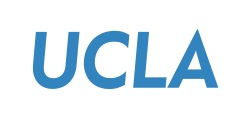 Properties of the Jacobian - Velocity Mapping and Singularities
Consider the square 6x6 case for            .  


If rank  < 6  (                           )    , then there is no solution to the inverse equation (see Brief Linear Algebra Review - 1,7).  





However, if the rank = 5, then there is at least one non-trivial solution to the forward equation (see Brief Linear Algebra Review - 7). That is, for
Instructor: Jacob Rosen 
Advanced Robotic -  Department of Mechanical & Aerospace Engineering - UCLA
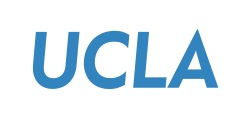 Properties of the Jacobian - Velocity Mapping and Singularities
The solution is a direction          in the in joint velocity space for which joint motion produces no end effector motion. 

We call any joint configuration               for which
      

      a singular configuration.
Instructor: Jacob Rosen 
Advanced Robotic -  Department of Mechanical & Aerospace Engineering - UCLA
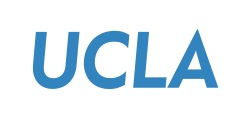 Properties of the Jacobian - Velocity Mapping and Singularities
For certain directions of end effector motion ,



        
       where:
   are the eigenvalues of   
   are the eigenvectors of


If             is fully ranked (see Brief Linear Algebra Review - 6/ ), we have
Instructor: Jacob Rosen 
Advanced Robotic -  Department of Mechanical & Aerospace Engineering - UCLA
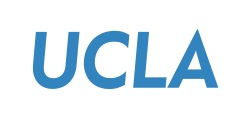 Properties of the Jacobian - Velocity Mapping and Singularities
As the joint approach a singular configuration                there is at least one eigenvalue for which                . This results in  




In other word, as the joints approach the singular configuration, the end effector motion in a particular task direction       causes the joint velocities to approach infinity.  However, there are task velocities that can have solutions.  

If            loses rank by only one, then there are n-1 eigenvectors in the task velocity space (    ) for which solutions do exist.  However, there can be multiple solutions.
Instructor: Jacob Rosen 
Advanced Robotic -  Department of Mechanical & Aerospace Engineering - UCLA
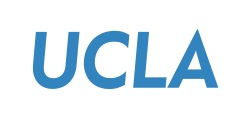 Physical Expressions of Singularity – Summary
Instructor: Jacob Rosen 
Advanced Robotic -  Department of Mechanical & Aerospace Engineering - UCLA
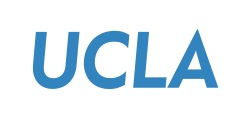 Physical Expressions of Singularity
DOF  
Phenomena -
Kinematic Deficiency –
Mechanical Risk -
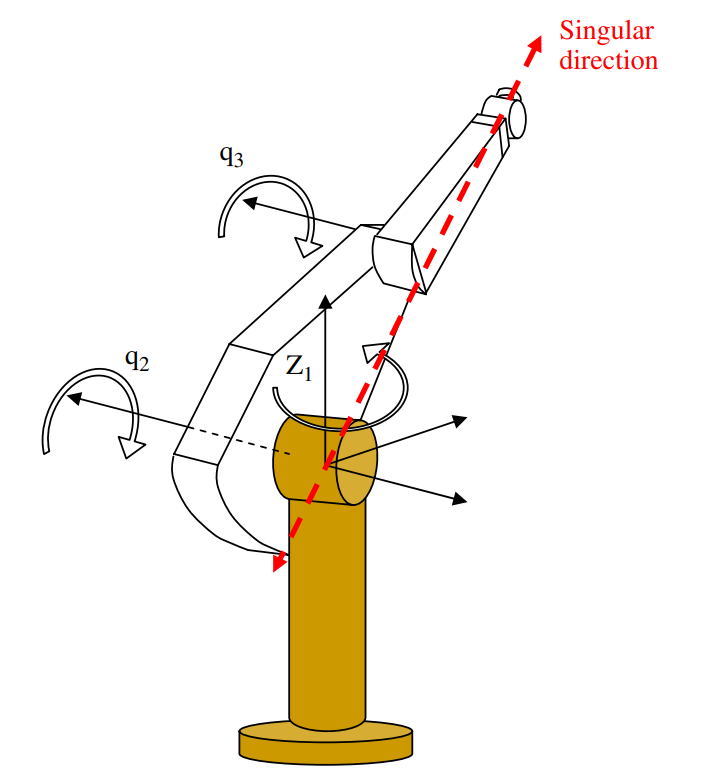 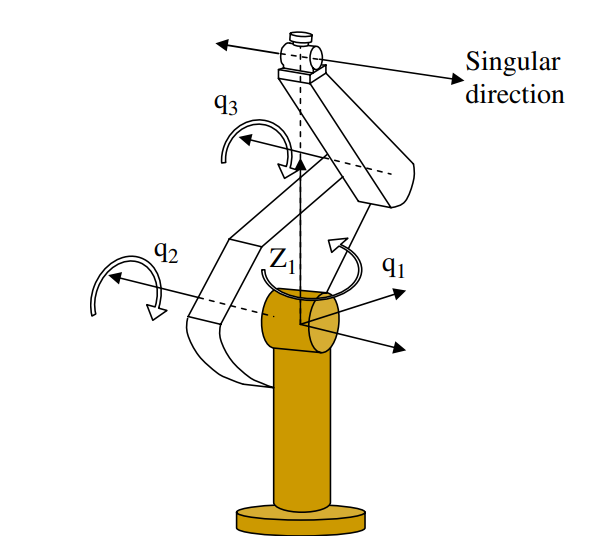 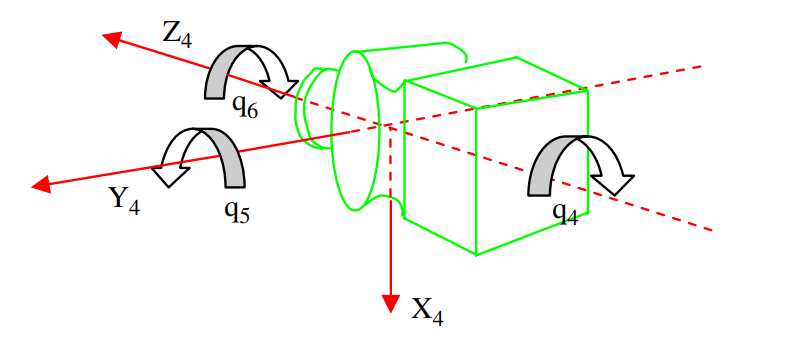 Wrist
Shoulder
Elbow
Instructor: Jacob Rosen 
Advanced Robotic -  Department of Mechanical & Aerospace Engineering - UCLA
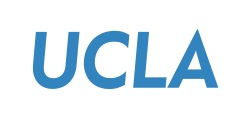 Physical Expressions of Singularity
DOF  
Phenomena - Losing one or more DOF
Kinematic Deficiency – Inability to move in a specific direction  
Mechanical Risk - None
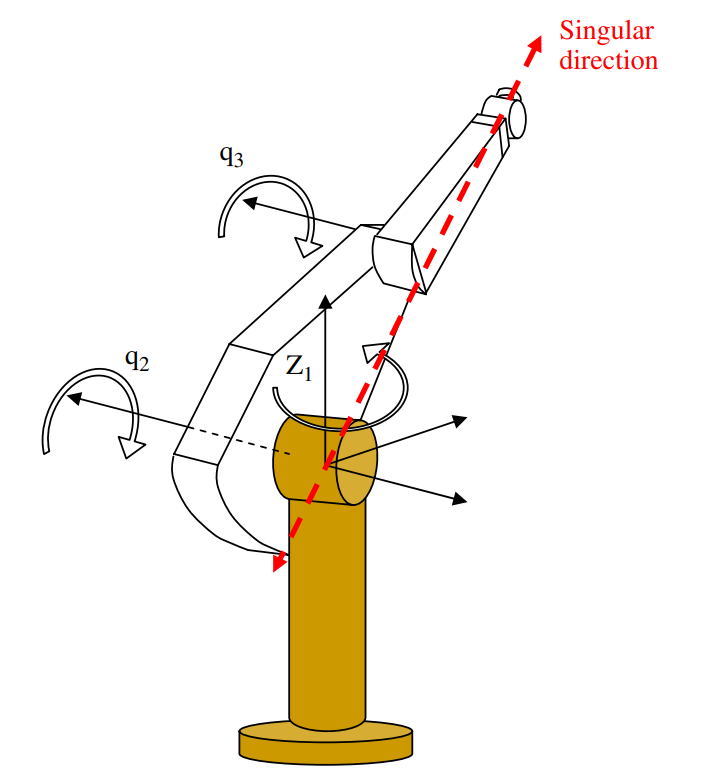 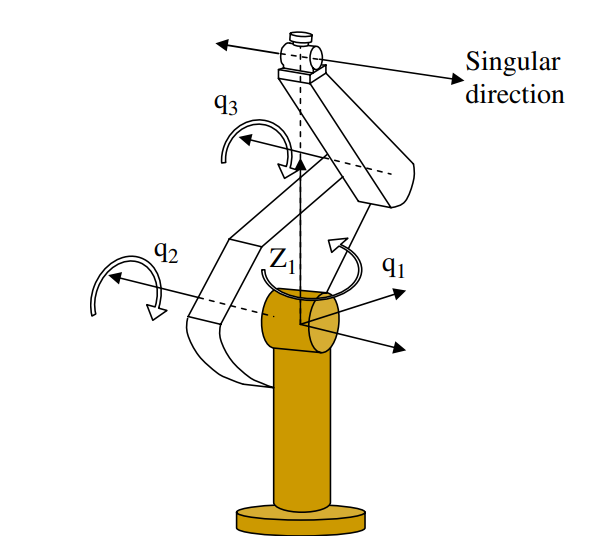 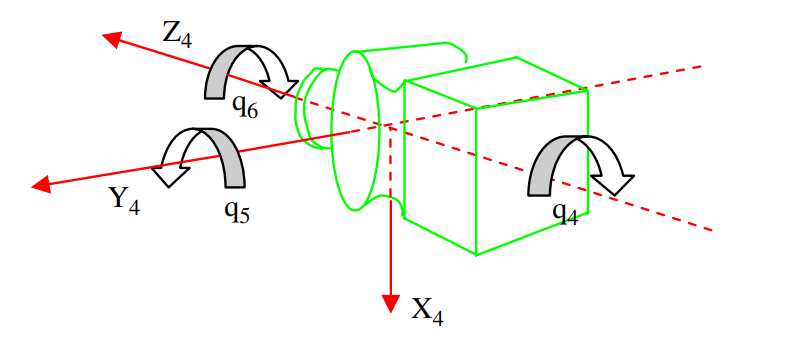 Wrist
Shoulder
Elbow
Instructor: Jacob Rosen 
Advanced Robotic -  Department of Mechanical & Aerospace Engineering - UCLA
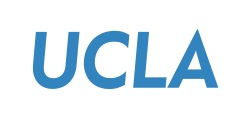 Physical Expressions of Singularity
Velocity  
Phenomena -
Kinematic Deficiency – 
Mechanical Risk -
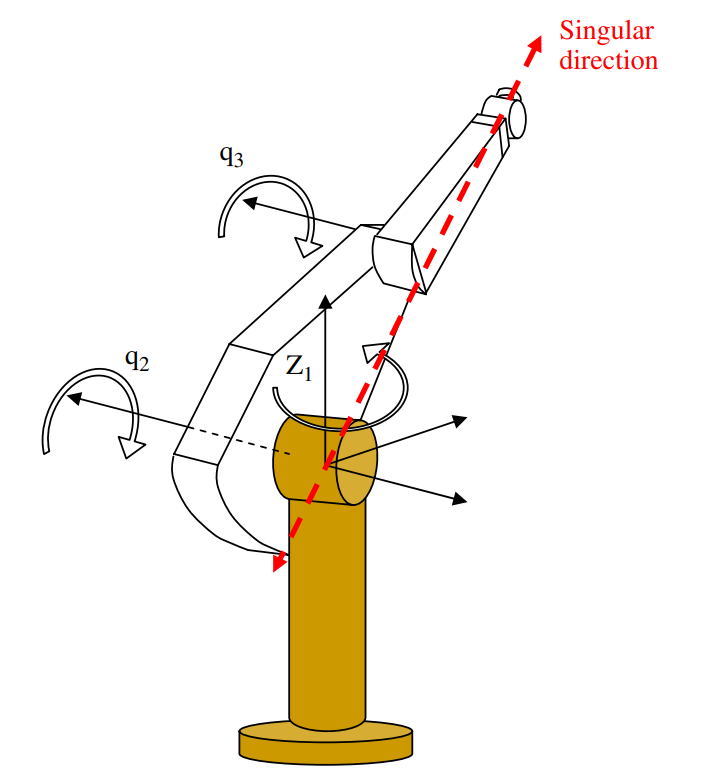 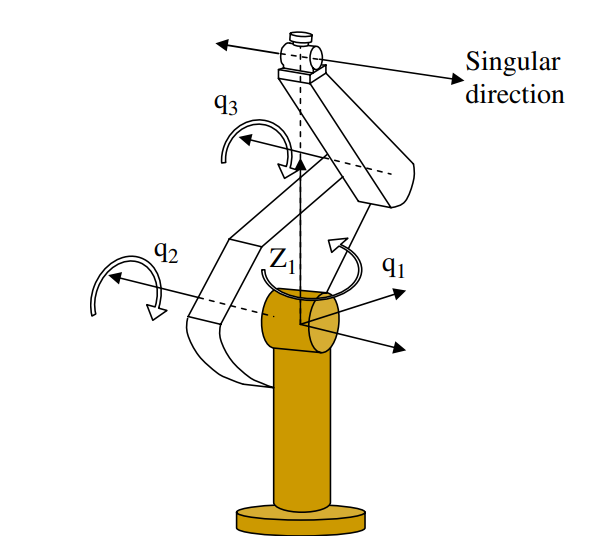 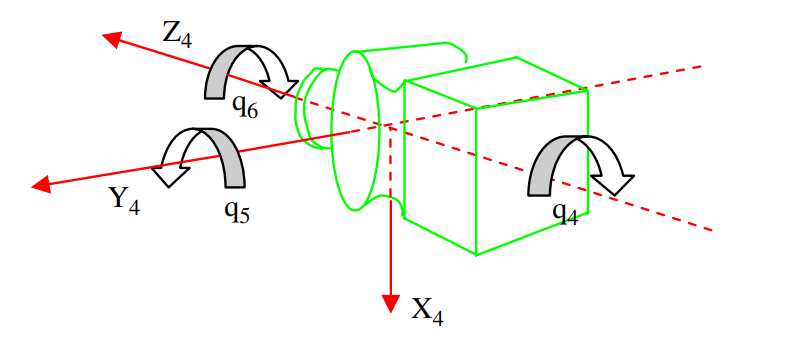 Wrist
Shoulder
Elbow
Instructor: Jacob Rosen 
Advanced Robotic -  Department of Mechanical & Aerospace Engineering - UCLA
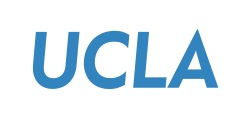 Physical Expressions of Singularity
Velocity  
Phenomena - High velocities (theoretically infinity) of some joints, and zero velocities in other directions 
Kinematic Deficiency – Inability to provide the required joint velocity to support the end effector velocity 
Mechanical Risk -  High demand of joint velocities may damage the actuator/gear/joint
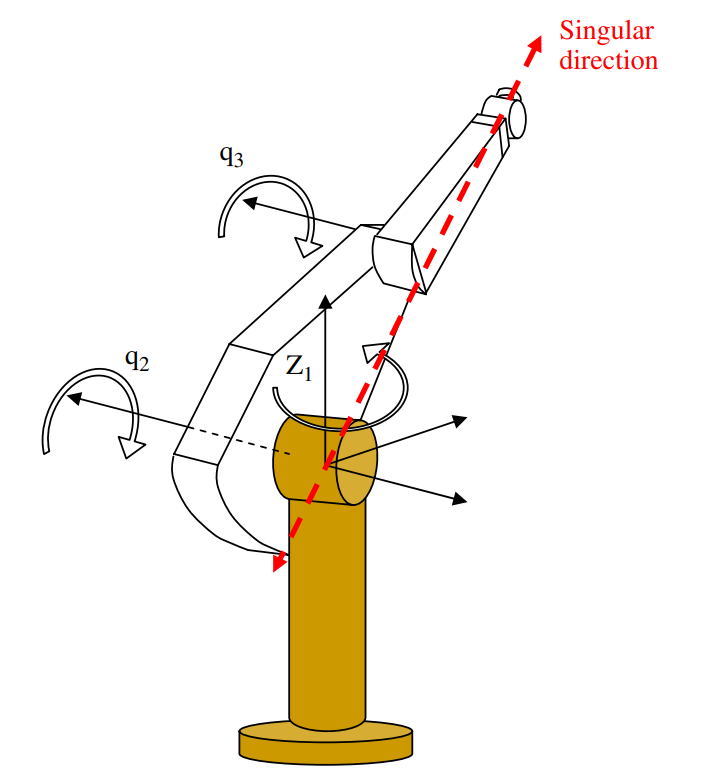 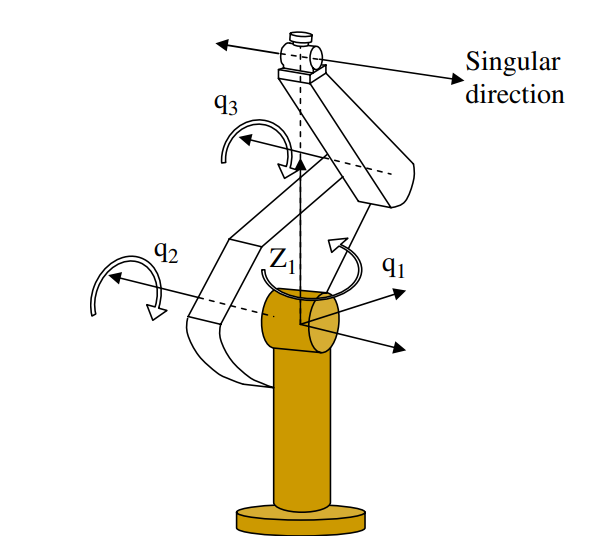 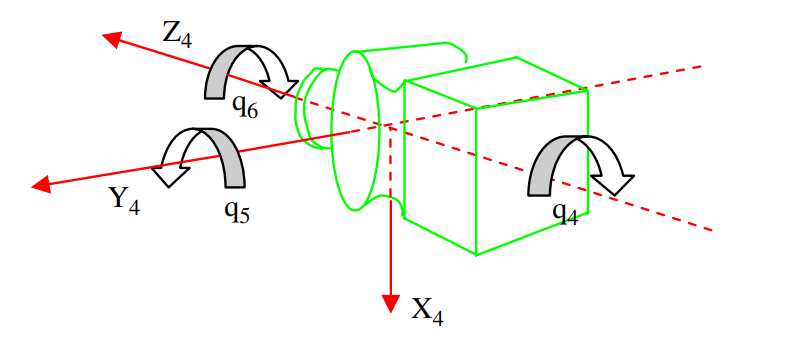 Wrist
Shoulder
Elbow
Instructor: Jacob Rosen 
Advanced Robotic -  Department of Mechanical & Aerospace Engineering - UCLA
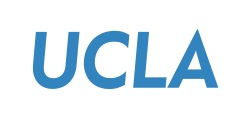 Physical Expressions of Singularity
Forces / Torques  
Phenomena -
Kinematic Deficiency – 
Mechanical Risk -
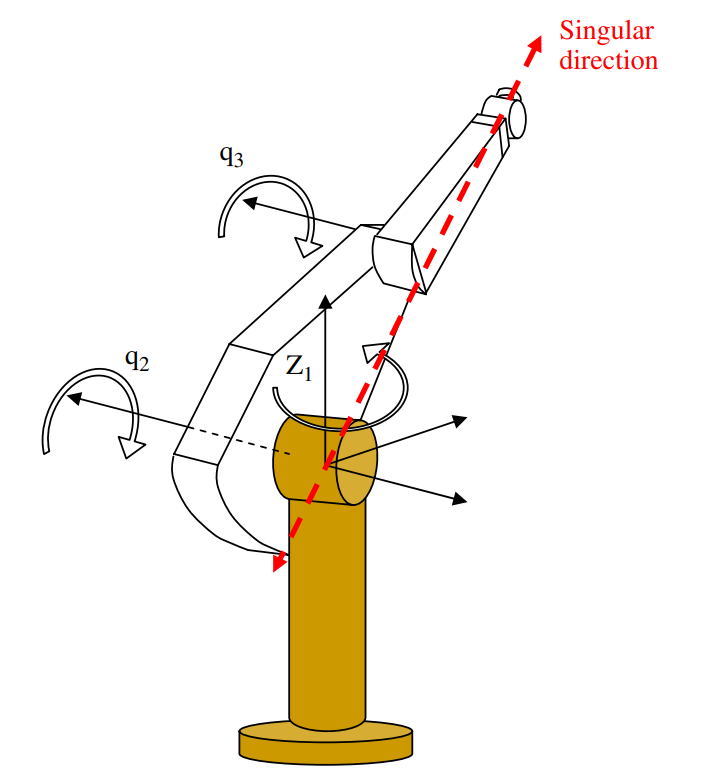 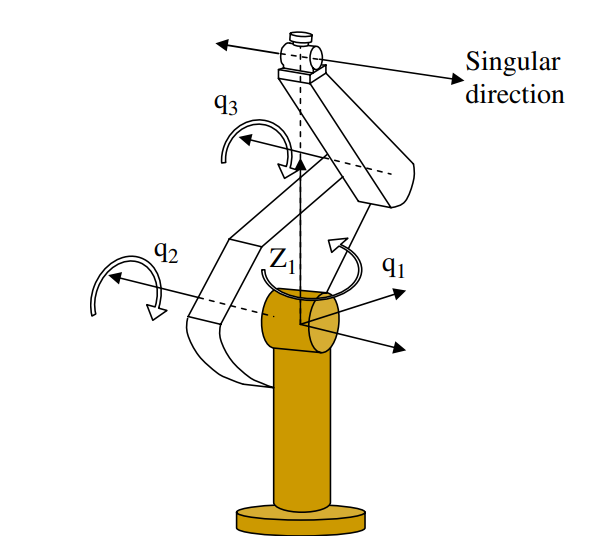 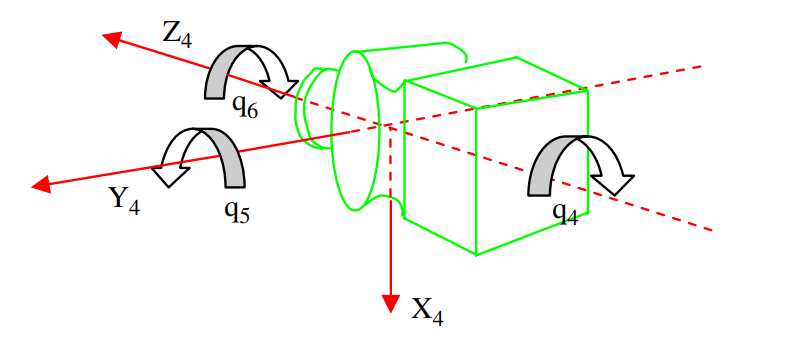 Wrist
Shoulder
Elbow
Instructor: Jacob Rosen 
Advanced Robotic -  Department of Mechanical & Aerospace Engineering - UCLA
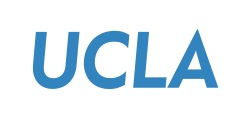 Physical Expressions of Singularity
Forces / Torques  
Phenomena - High external loads applied on the end effector resulted with zero joint torques generated at the joint. 
Kinematic Deficiency - None
Mechanical Risk - The high loads deform the links and can potential damage them
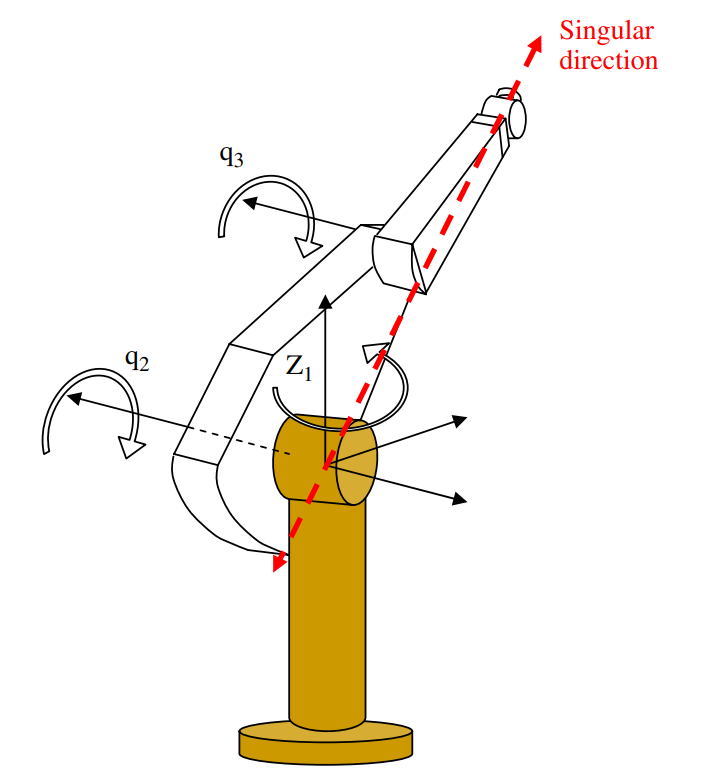 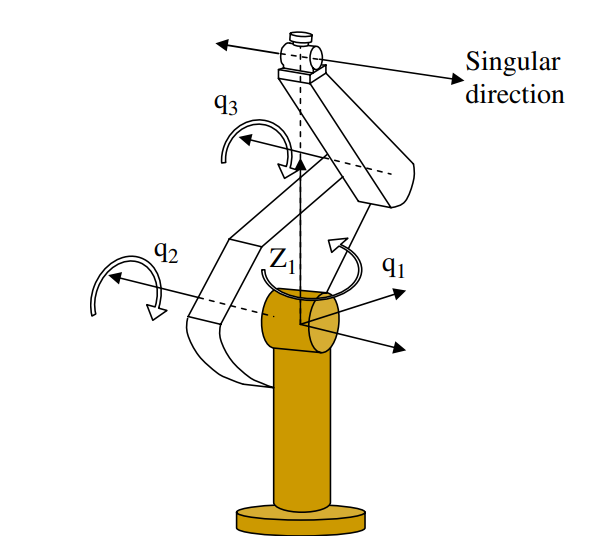 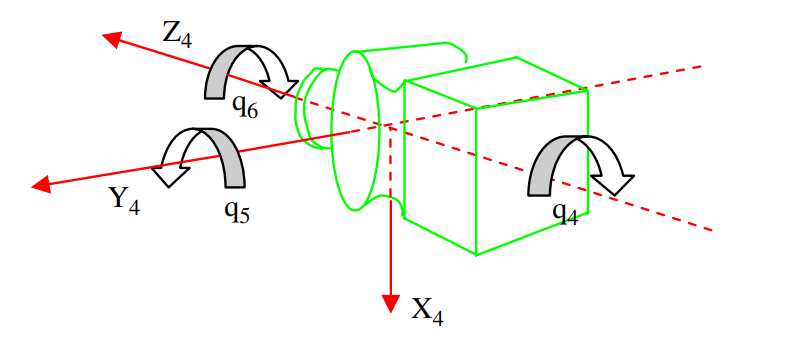 Wrist
Shoulder
Elbow
Instructor: Jacob Rosen 
Advanced Robotic -  Department of Mechanical & Aerospace Engineering - UCLA
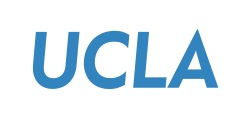 Jacobian – Duality
Instructor: Jacob Rosen 
Advanced Robotic -  Department of Mechanical & Aerospace Engineering - UCLA
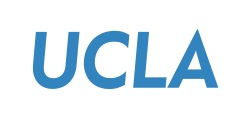 Jacobian – Duality
End-Effector Space
Joint Space
is a linear mapping of the joint space velocities       which is a n - dimensional vector space           to the end effector velocities        which is a m – dimensional vector space
Instructor: Jacob Rosen 
Advanced Robotic -  Department of Mechanical & Aerospace Engineering - UCLA
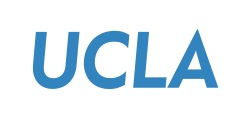 Jacobian – Duality
End-Effector Space
Joint Space
Accessible
None Accessible
The subset of all the end effector velocities        resulting from the mapping              represents all the possible end effector velocities that can be generated by the n joints given the arm configuration
Instructor: Jacob Rosen 
Advanced Robotic -  Department of Mechanical & Aerospace Engineering - UCLA
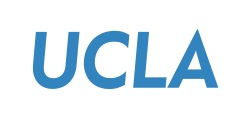 Jacobian – Duality
End-Effector Space
Joint Space
In at least on direction
Accessible
None Accessible
If the rank of the Jacobian matrix      is at full of row rank (square matrix) the joint space     
covers the entire end effector vector          otherwise there is at least one direction in which the end effector can not be moved
Instructor: Jacob Rosen 
Advanced Robotic -  Department of Mechanical & Aerospace Engineering - UCLA
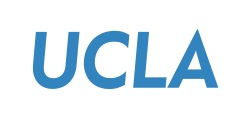 Jacobian – Duality
End-Effector Space
Joint Space
In at least on direction
Accessible
None Accessible
The subset             is the null space of the linear mapping. Any element in this subspace is mapped into a zero vector in         such that                 therefore any joint velocity vector    that belongs to the null space does not produce any velocity at the end effector
Instructor: Jacob Rosen 
Advanced Robotic -  Department of Mechanical & Aerospace Engineering - UCLA
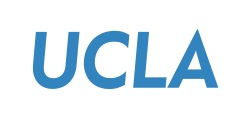 Jacobian – Duality
End-Effector Space
Joint Space
In at least on direction
Accessible
None Accessible
If the Jacobian of a manipulator is full rank the dimension of the null space                  is the same as the redundant degrees of freedom (n-m). For example the human arm has 7 DOF whereas the hand may have 6 linear and angular velocities therefore the null dimension is one (n-m=7-1=1)
Instructor: Jacob Rosen 
Advanced Robotic -  Department of Mechanical & Aerospace Engineering - UCLA
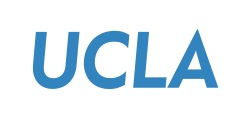 Jacobian – Duality
End-Effector Space
Joint Space
In at least on direction
Accessible
None Accessible
If the Jacobian of a manipulator is full rank (i.e. n>m full row rank where the rows are linearly independent)  the dimension of the null space                  is the same as the redundant degrees of freedom (n-m). For example the human arm has 7 DOF whereas the hand may have 6 linear and angular velocities therefore the null dimension is one (n-m=7-1=1)
Instructor: Jacob Rosen 
Advanced Robotic -  Department of Mechanical & Aerospace Engineering - UCLA
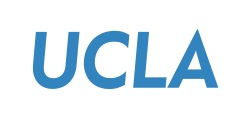 Jacobian – Duality
End-Effector Space
Joint Space
In at least on direction
Accessible
None Accessible
If the Jacobian of a manipulator is full rank (i.e. for redundant manipulator n>m full row rank where the rows are linearly independent)  the dimension of the null space                  is the same as the redundant degrees of freedom (n-m). For example the human arm has 7 DOF whereas the end effector (hand) may have 6 linear and angular velocities therefore the null dimension is one (n-m=7-1=1)
Instructor: Jacob Rosen 
Advanced Robotic -  Department of Mechanical & Aerospace Engineering - UCLA
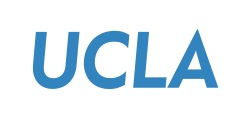 Jacobian – Duality
End-Effector Space
Joint Space
In at least on direction
Accessible
None Accessible
When the Jacobian matrix degenerates (i.e. not full rank e.g. due to singularity) the dimension of the range space                  decreases at the same time as the dimension of the 
null space increases                     by the same amount. The sum of the two is always equal to n
Instructor: Jacob Rosen 
Advanced Robotic -  Department of Mechanical & Aerospace Engineering - UCLA
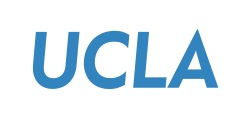 Jacobian – Duality
End-Effector Space
Joint Space
In at least on direction
Accessible
None Accessible
If the null space is not empty set, the instantaneous kinematic equation has an infinite number of solutions that cause the same end effector velocities (recall the 3 axis end effector)
Instructor: Jacob Rosen 
Advanced Robotic -  Department of Mechanical & Aerospace Engineering - UCLA
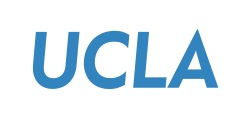 Jacobian – Duality
End-Effector Space
Joint Space
In at least on direction
Accessible
None Accessible
Accessible
None Accessible
Unlike the mapping of the instantaneous kinematics the mapping of the static external forces is from the m-th vector space                  associated with the end effector coordinates to the n-th dimensional vector space              associated with the torques at the joint space. Therefore the joint torque are always determined uniquely from any end effector point force
Instructor: Jacob Rosen 
Advanced Robotic -  Department of Mechanical & Aerospace Engineering - UCLA
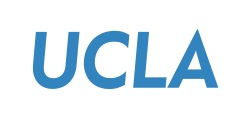 Jacobian – Duality
End-Effector Space
Joint Space
In at least on direction
Accessible
None Accessible
Accessible
None Accessible
The null space               represents the set of all end point forces that do not require any torques at the joints to bear the corresponding load      (e.g. 2R fully stretched or collapsed elbow).
Instructor: Jacob Rosen 
Advanced Robotic -  Department of Mechanical & Aerospace Engineering - UCLA
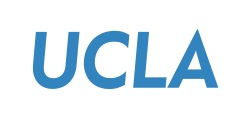 Jacobian – Duality
End-Effector Space
Joint Space
In at least on direction
Accessible
None Accessible
Accessible
None Accessible
When the Jacobian matrix is degenerated or the arm is in a singular configuration external endpoint force is borne entirely by the structure and not by the joint torque.
Instructor: Jacob Rosen 
Advanced Robotic -  Department of Mechanical & Aerospace Engineering - UCLA
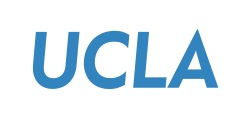